Too Big.
By The Red Stars in Kauri 1.
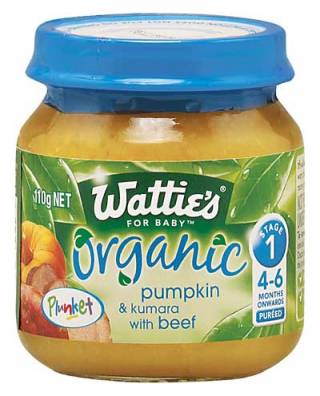 I am too big for baby food.
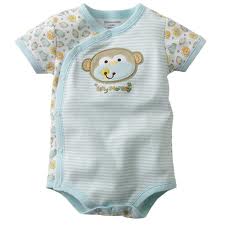 I am too big for baby clothes.
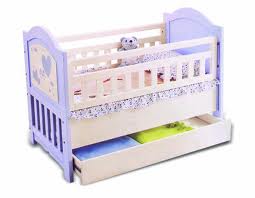 I am too big for a baby bed.
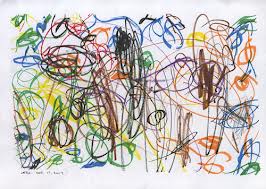 I am too big for scribbling.
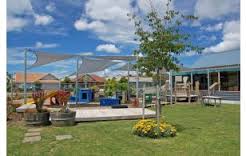 I am too big for kindy.
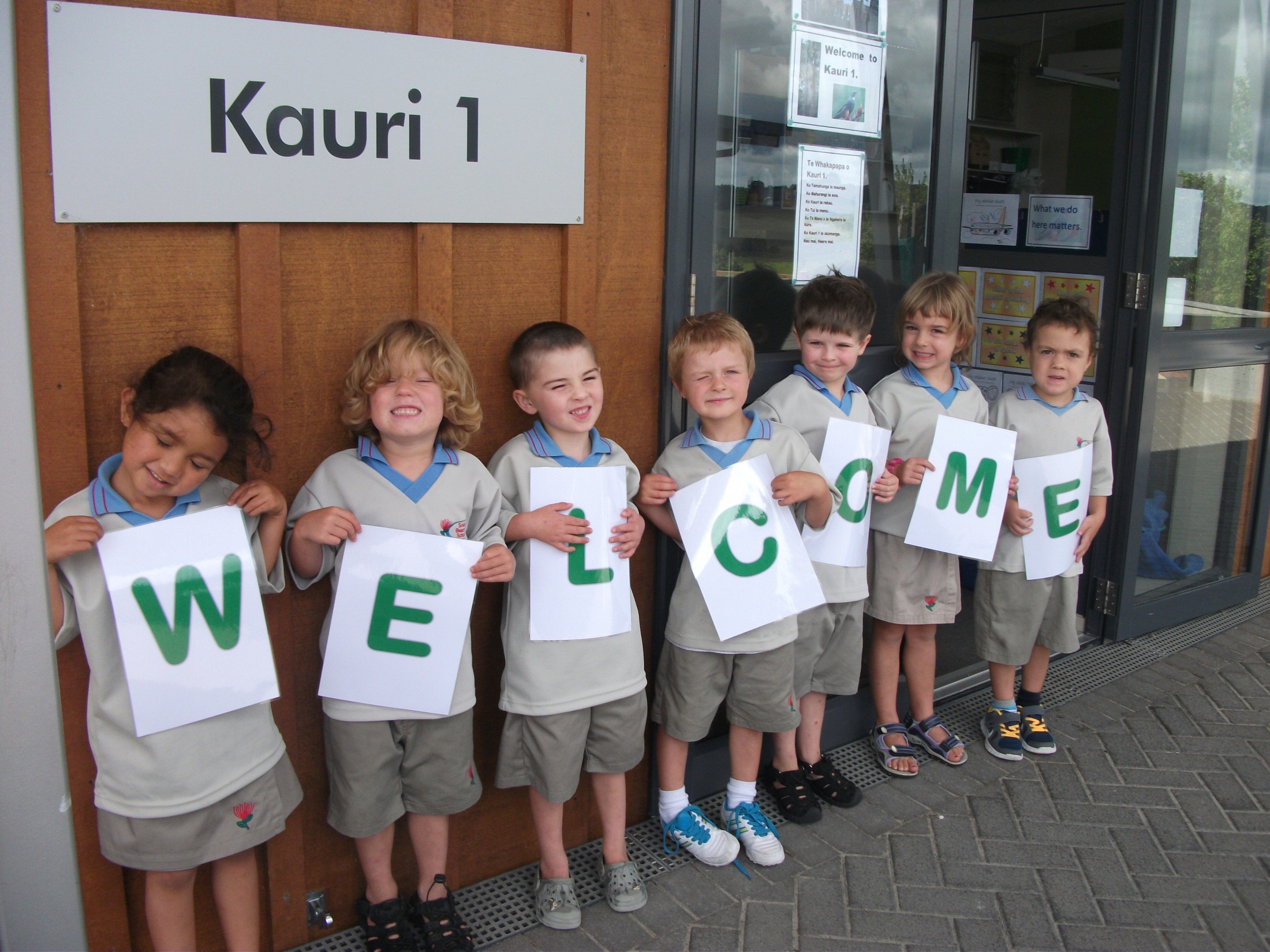 But I am not too big for school.